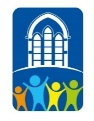 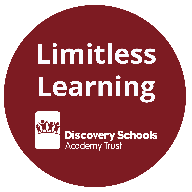 Yr 4 – Topic – Our World - Climate
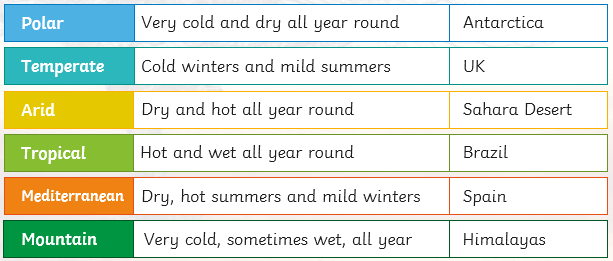 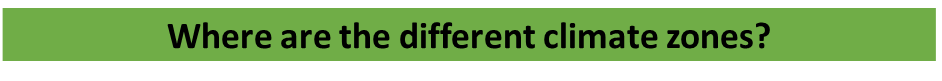 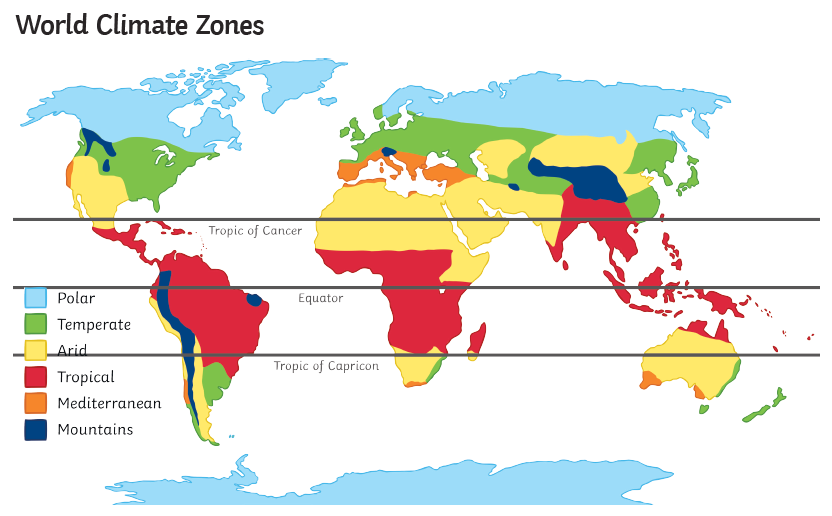